,,Od Technika do Europejczyka. Nowe doświadczenia-większe możliwości’’Projekt realizowany na zasadach PROGRAMU Erasmus + ze środków Europejskiego Funduszu, Programu Operacyjnego Wiedza Edukacja Rozwój (POWER)
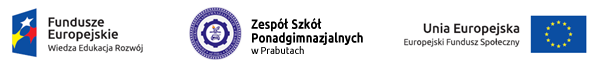 27.08.2017r.
-Wyjazd na staż do Niemiec godzina 3:30 -Przyjazd na miejsce godzina 14:30-Zapoznanie się z opiekunem i regulaminem ośrodka -Zapoznanie się z przebiegiem stażu
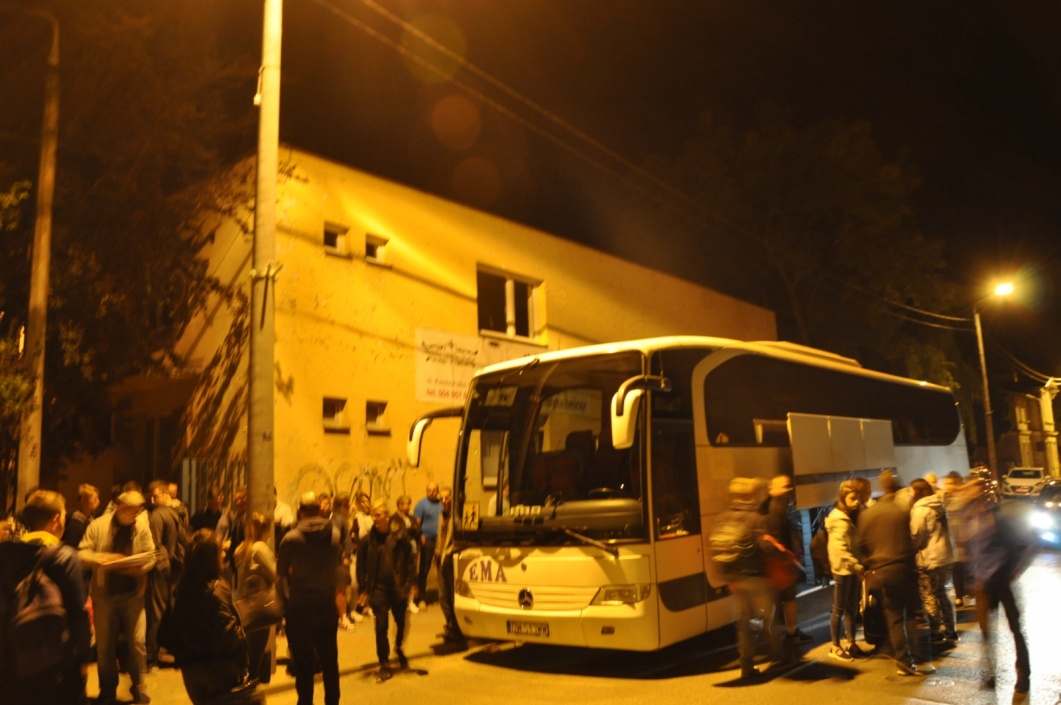 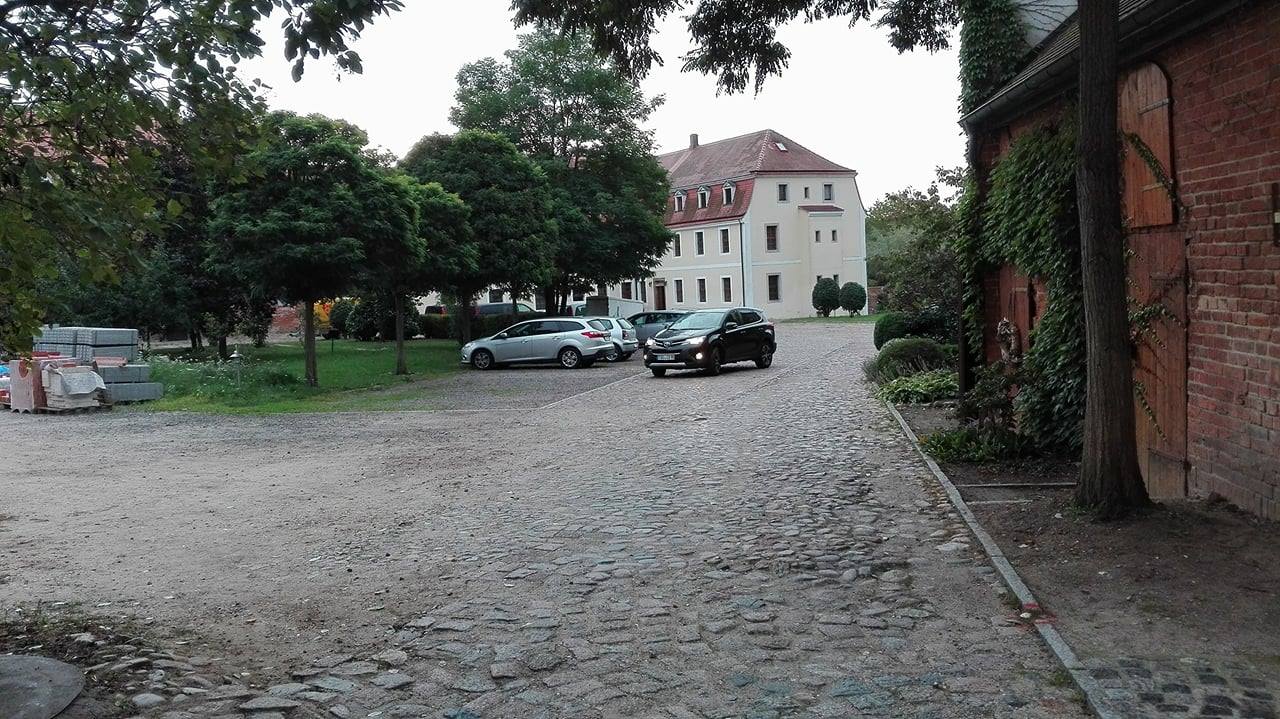 Praktyki-warsztat samochodowy -’’ VW Strauch Herr Henning Brendler’’
Mam na imię Damian. Swoje praktyki odbywałem w Schkeuditz, gdzie chodziłem na pieszo. Trwały one od poniedziałku do piątku od godziny 8.00-14.00. Na praktykach towarzyszyło mi siedem osób z mojej klasy o tym samym profilu.
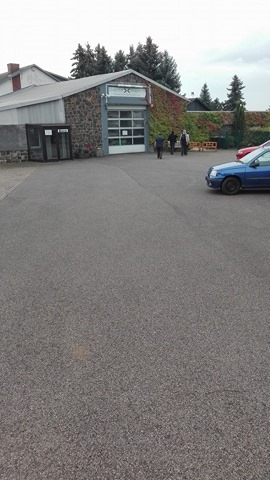 Głównie zajmowałem się:
-Sprawdzeniem stanu technicznego samochodu
-wymiana oleju , filtra oleju i powietrza 
-czyszczenie części m.in. tarcz hamulcowych , bębna hamulcowego , silniczka od wycieraczki  
-podłączenie komputera usunięcie błędów i usterek 
-prace nad karoserią samochodu
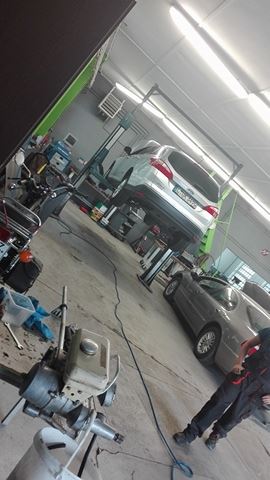 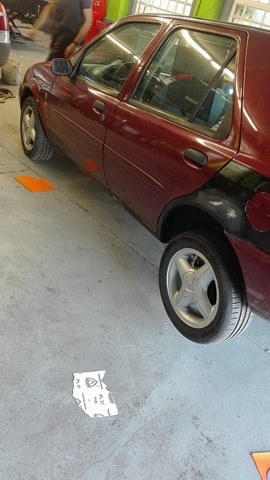 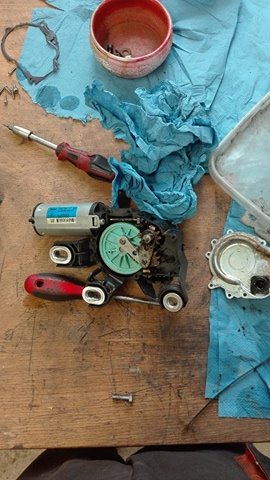 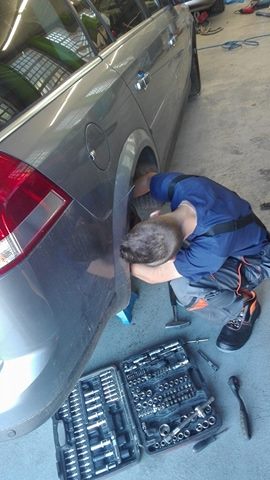 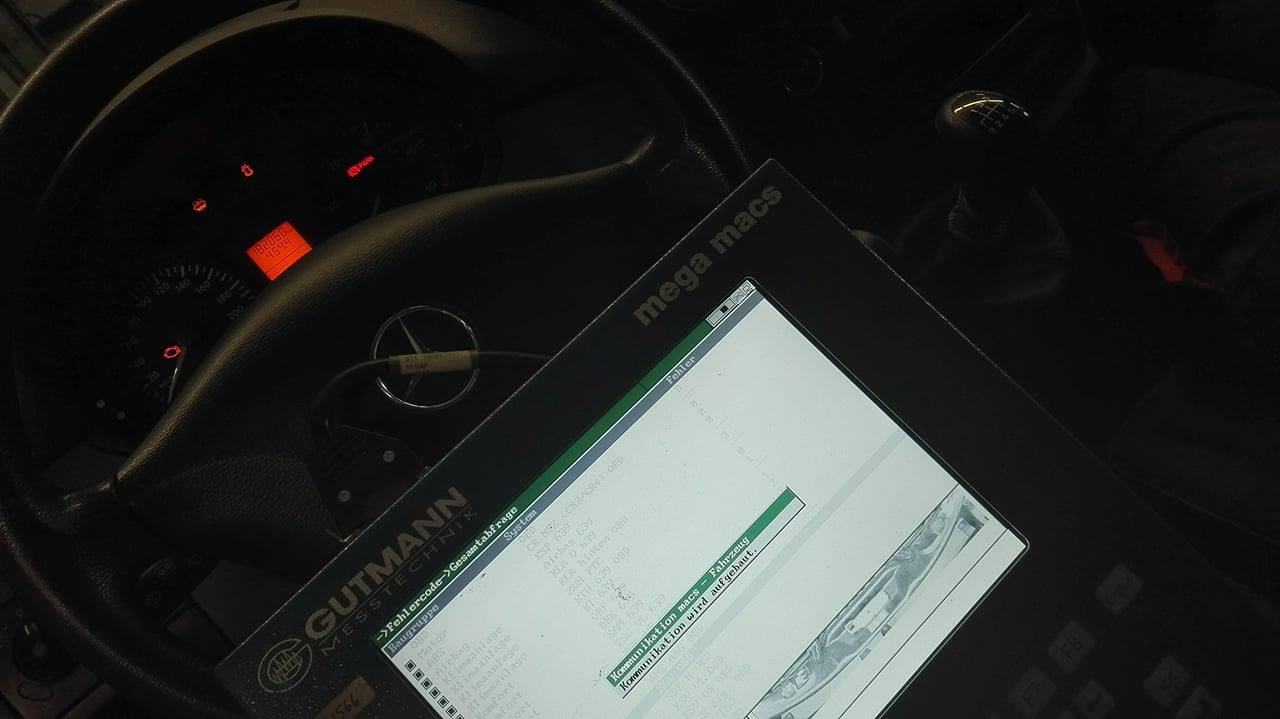 Wycieczki:
BERLIN i DREZNO
-Mur Berliński
-ambasada Wielkiej Brytanii 
-brama Brandenburska 
-opowieść o powstaniu dworca w Berlinie 
-pomniki pomordowanych Żydów

-Zwinger
- „Orszak książęcy” w Dreźnie
-
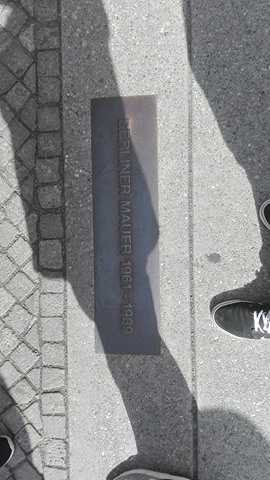 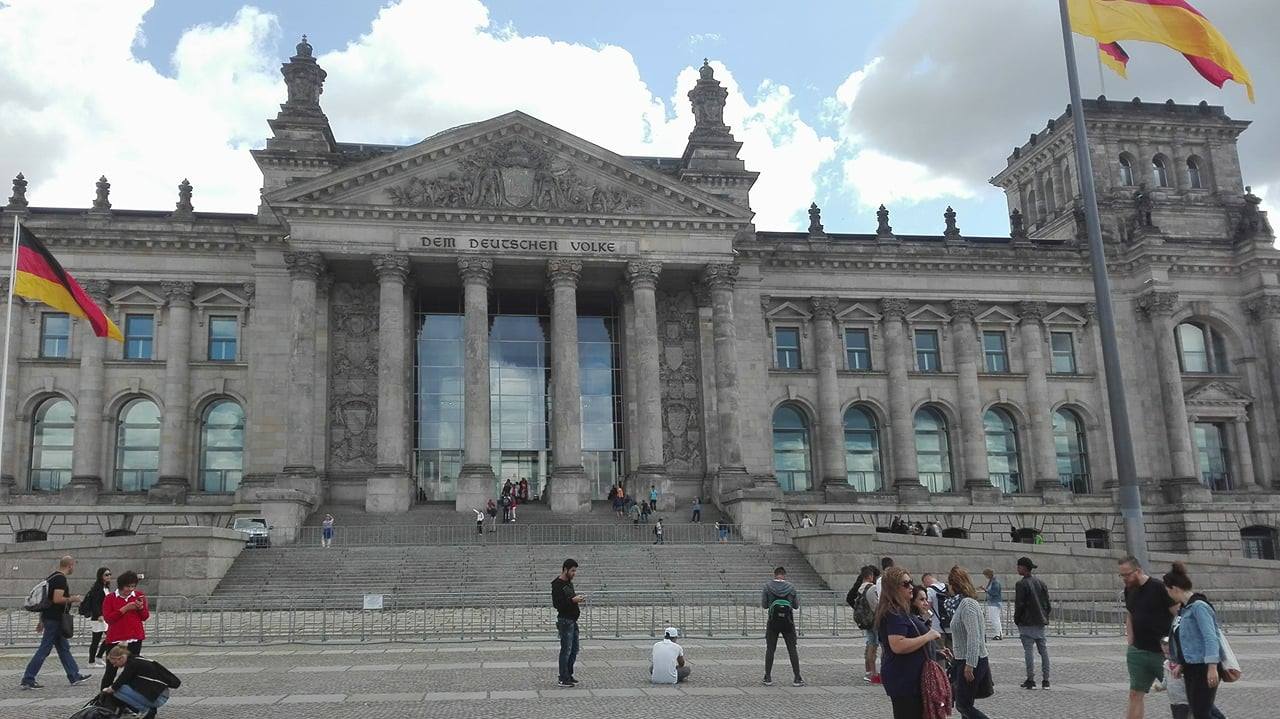 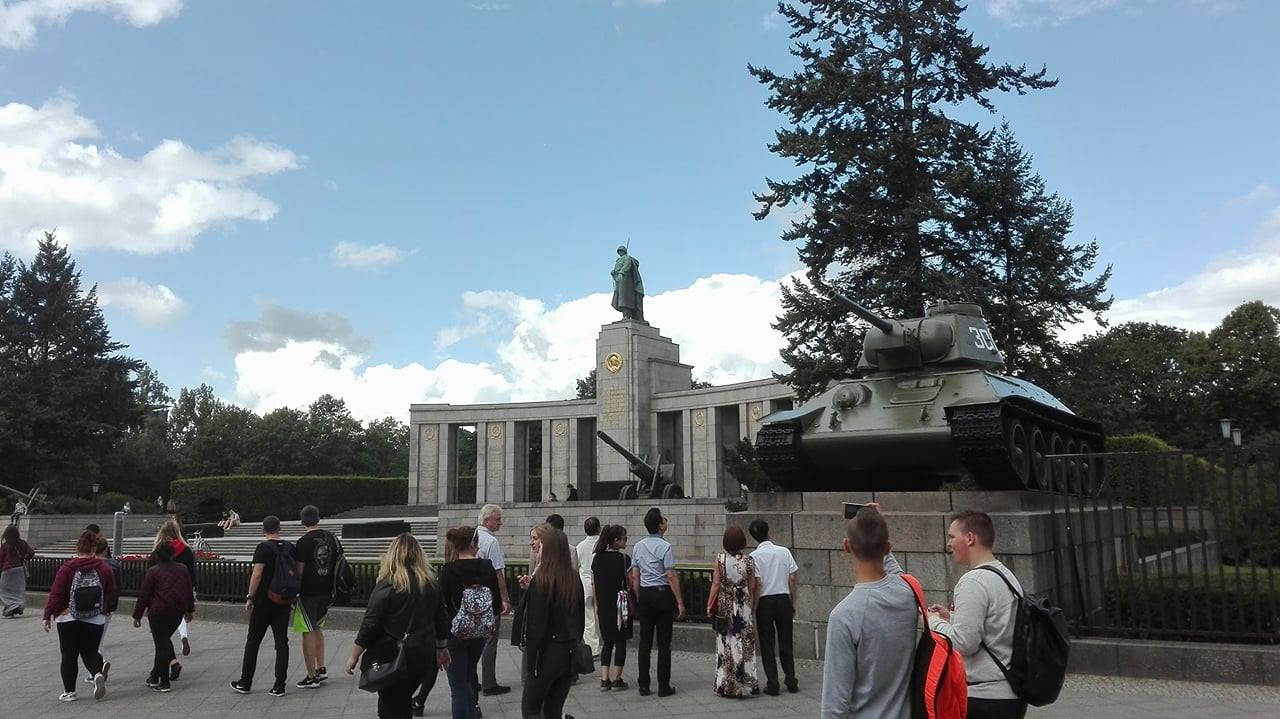 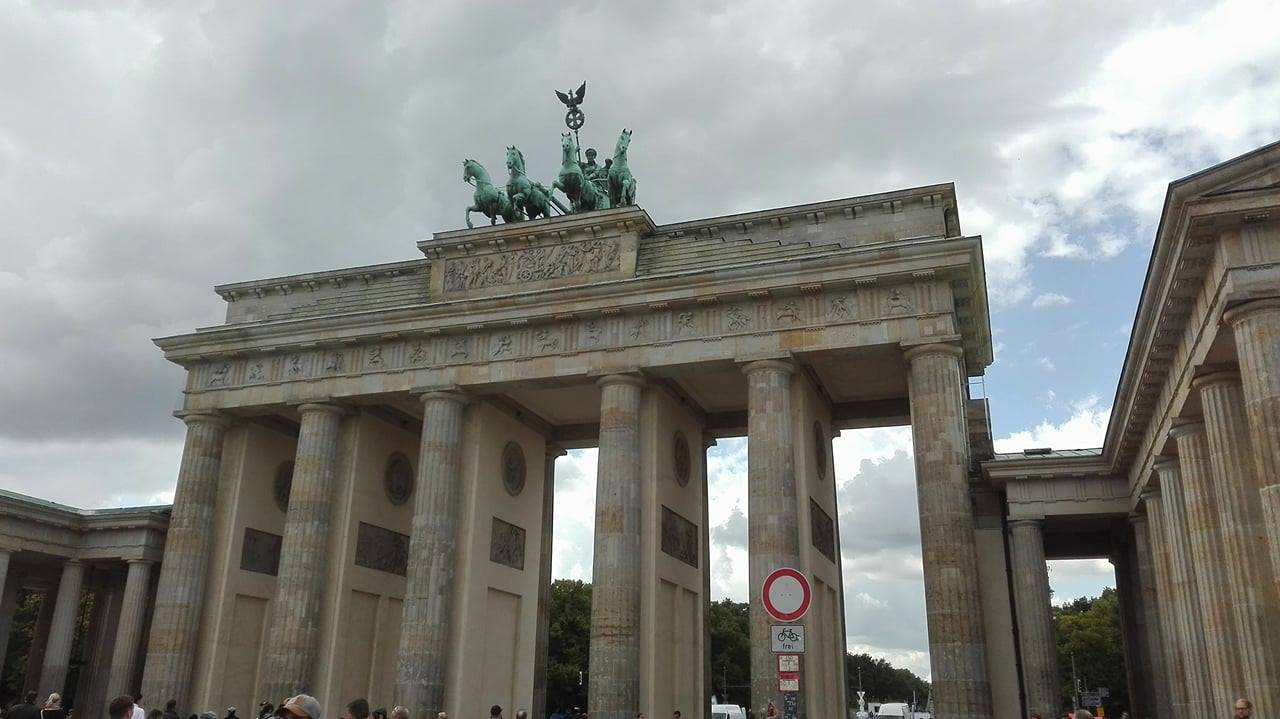 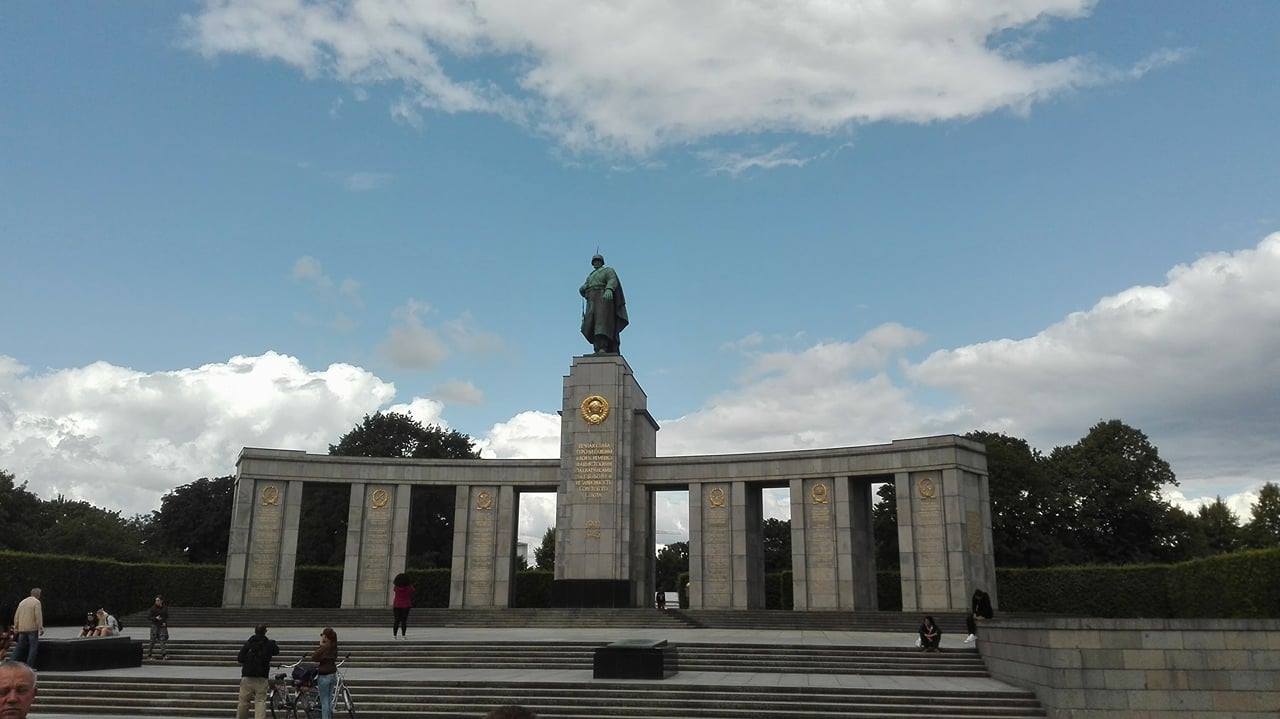 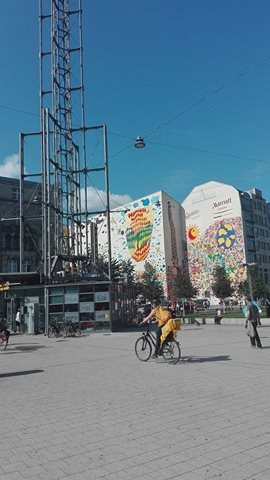 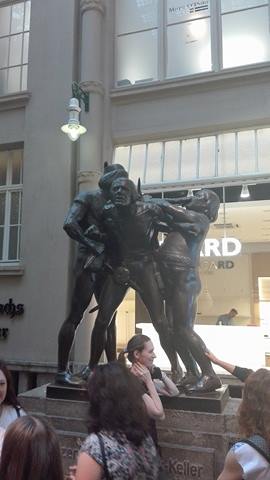 LIPSK
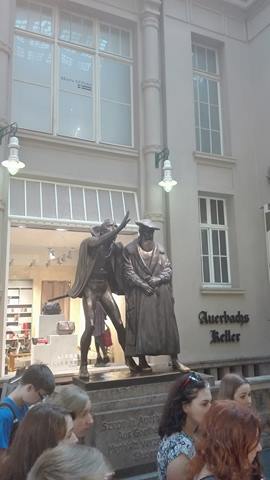 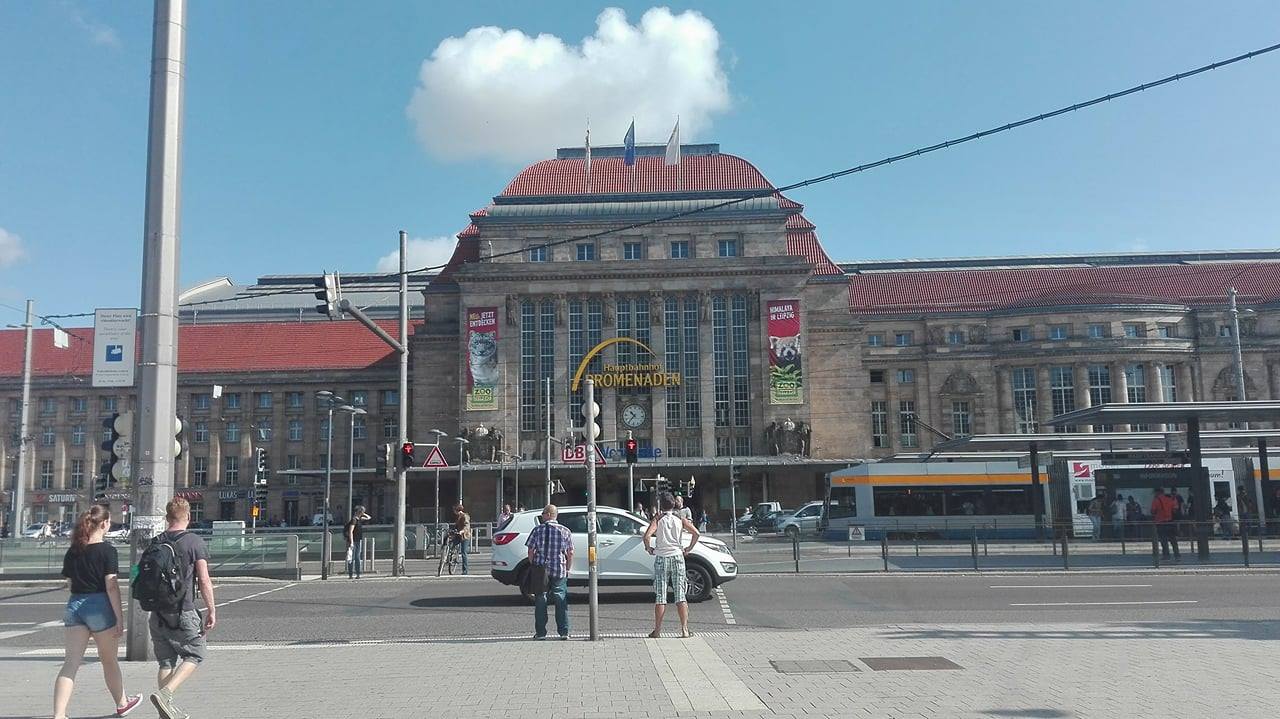 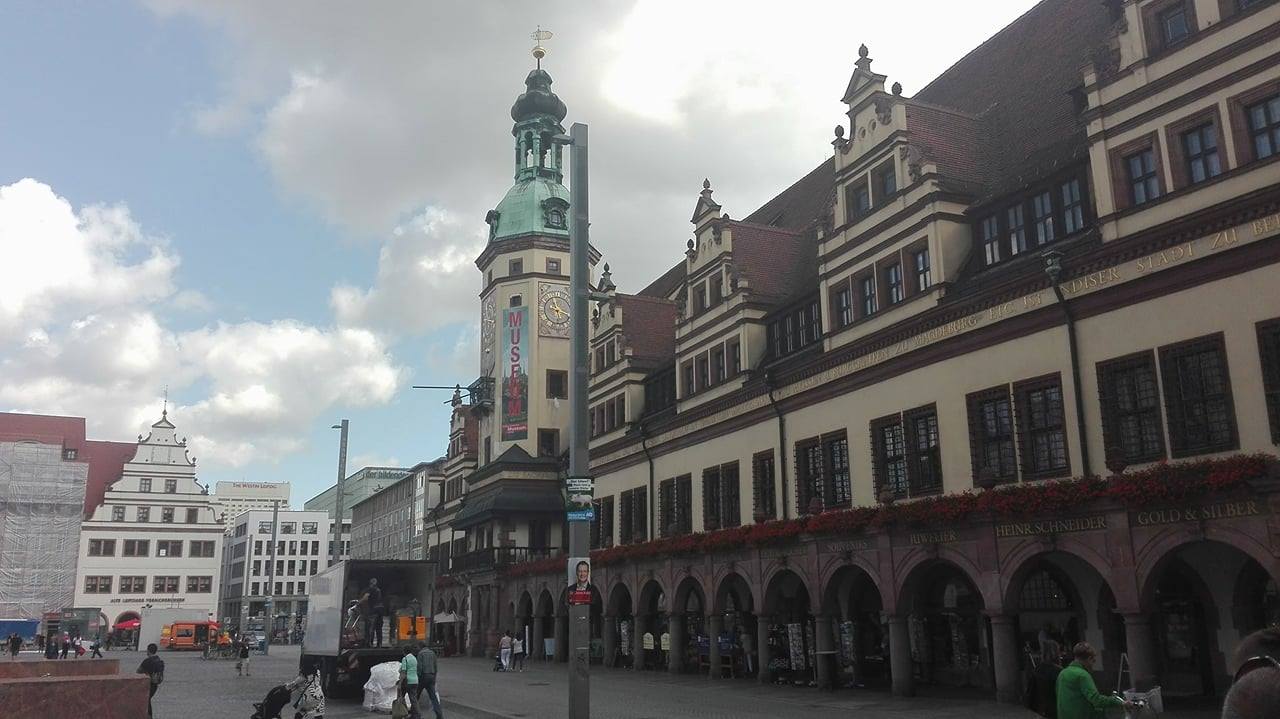 Czas wolny
Granie w siatkówkę 
Oglądanie meczy w siatkówkę przez internet
Wyjścia na dyskoteki
Rozmowy ze znajomymi 
Granie w fife i bilarda
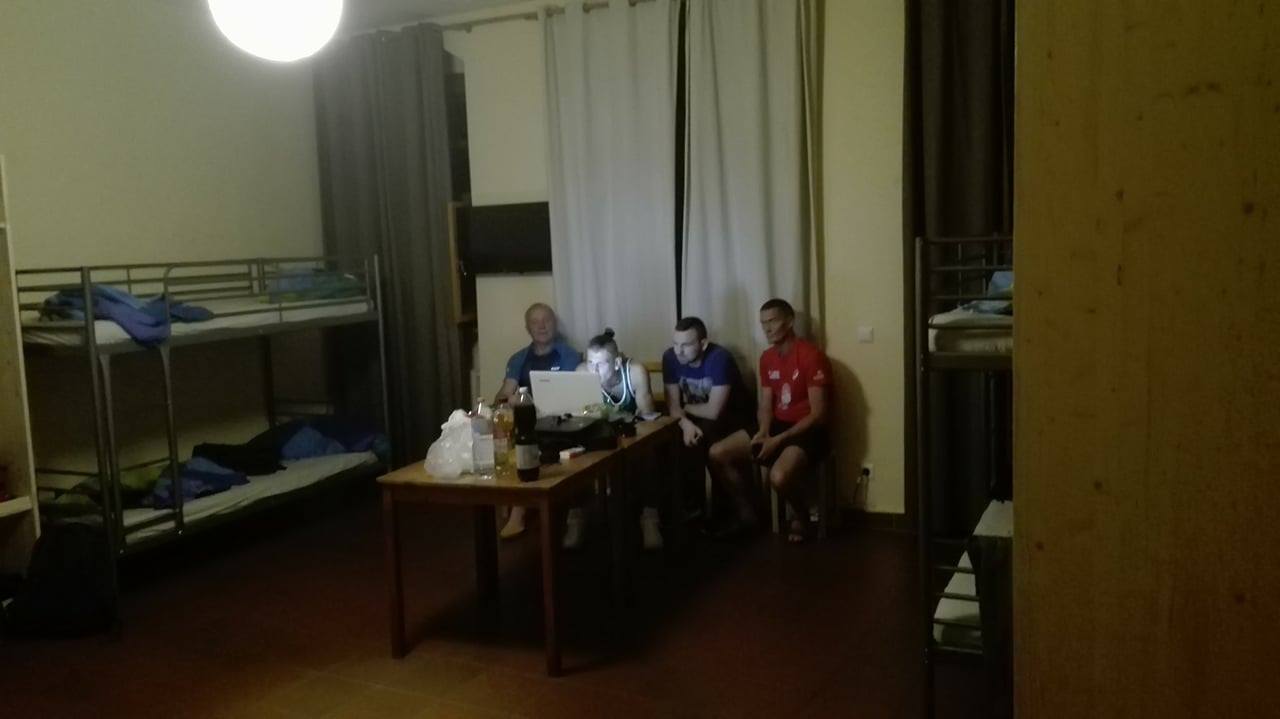 Udział w tym projekcie było doskonała okazją, aby uzyskać wiele nowych doświadczeń i umiejętności zawodowych , a także podszkolić te, które już się zdobyło. Dzięki temu doświadczeniu każda osoba mogła podszkolić język obcy , a także poznać kulturę i obyczaje Niemiec. Wyjazd ten był dobrym przeżyciem i zostanie bardzo dobrze wspomniany.